Nuclear Energy
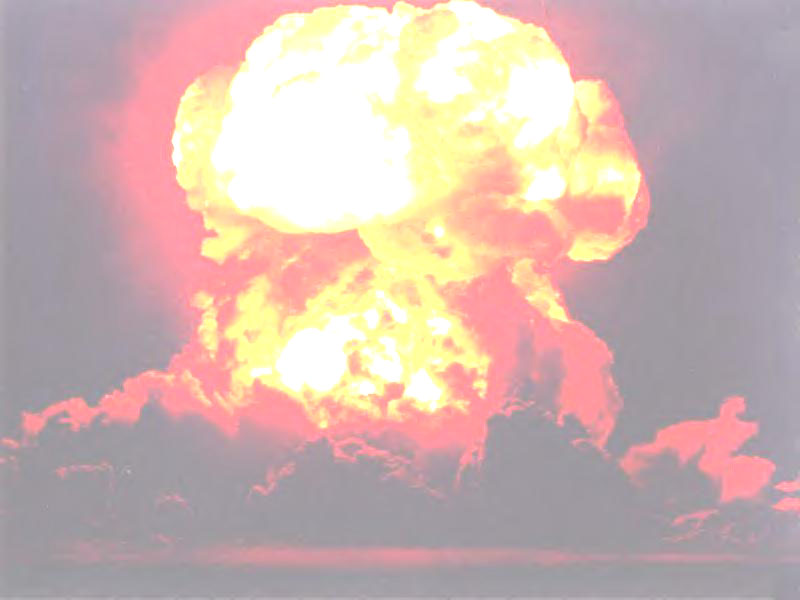 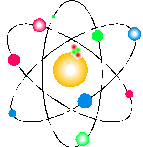 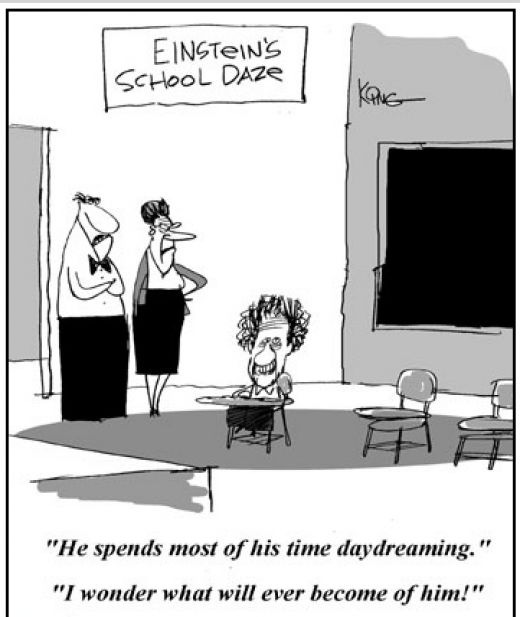 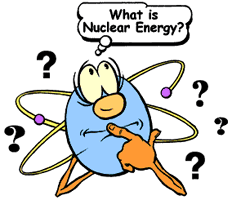 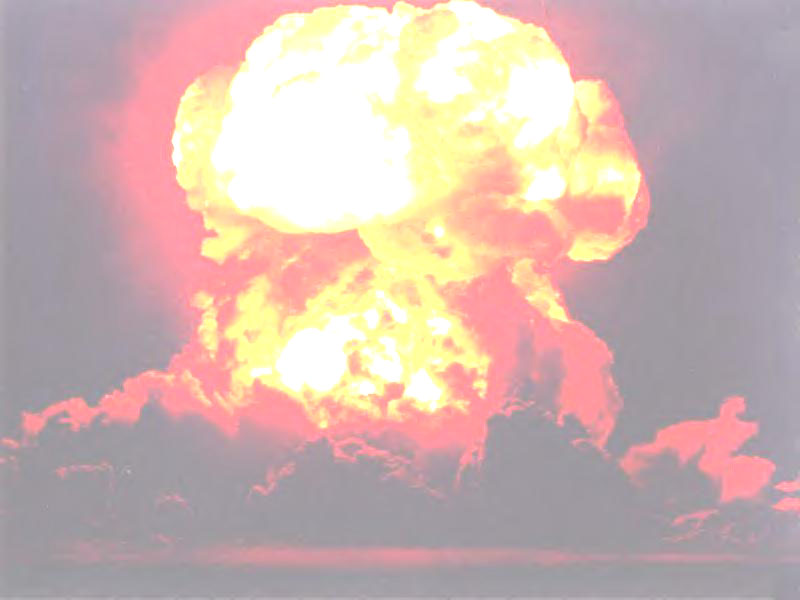 Energy Of Nuclear Changes:
	* Matter can be converted into energy, and 	   energy can be converted into matter.
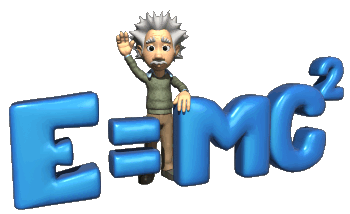 E = energy
M = mass
C = speed of light (3 X 108 meters/second)
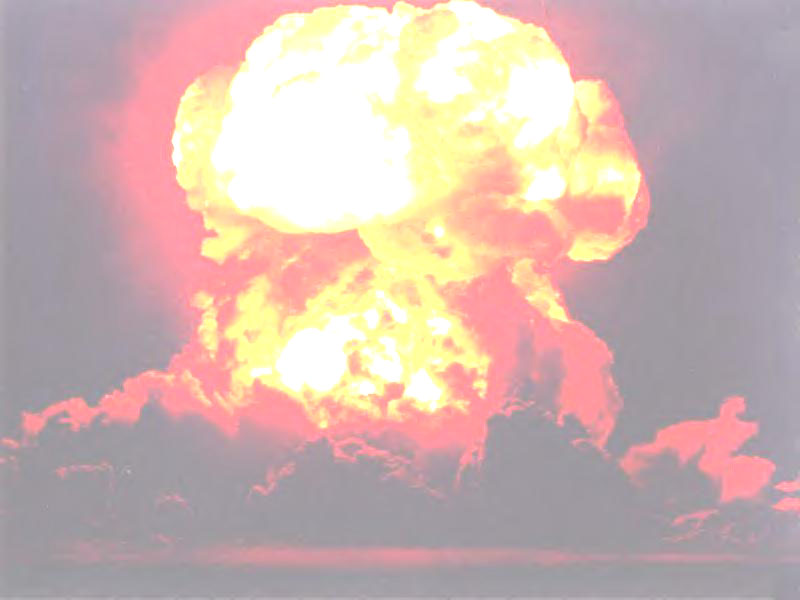 * Nuclear energy has much more energy 	  	   than from chemical reactions

1Kg Uranium = 4,000,000Kg Coal

Fission:
	large nuclei is split into two or more 	smaller nuclei

Fusion:
	small nuclei join into larger nuclei
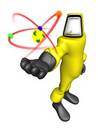 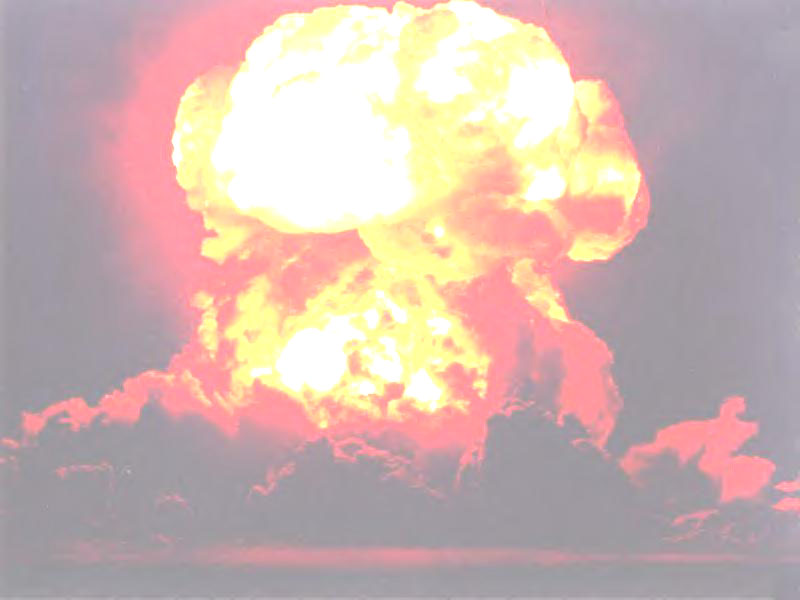 Nuclear Fission:
creates a chain reaction
* Heavy nuclei split apart
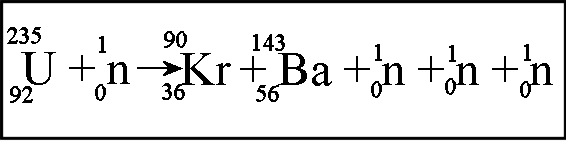 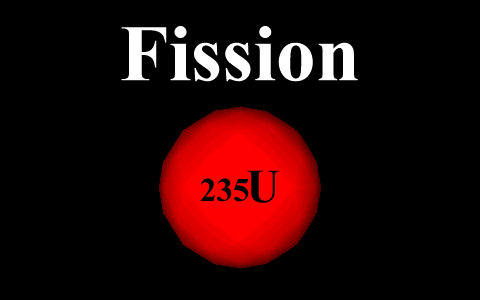 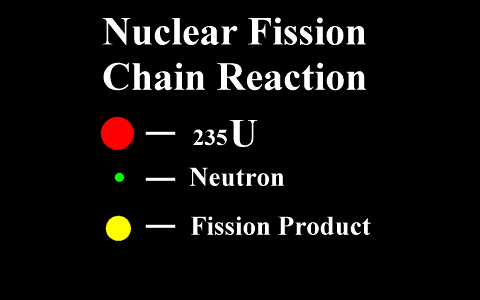 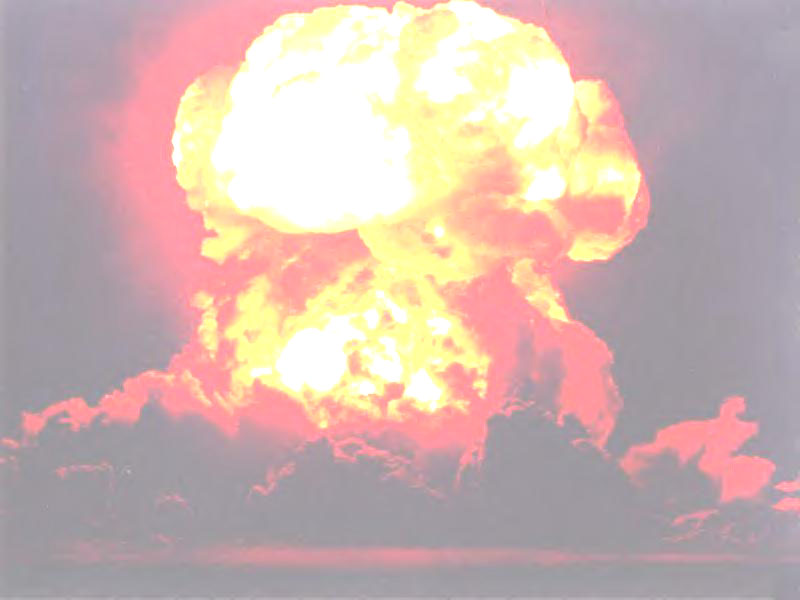 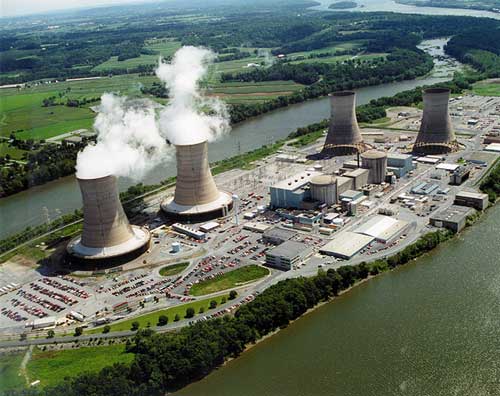 Nuclear Fission:

Advantages:
	- small amount of fuel needed
	- no air pollution
	- reduces dependence on fossil fuels

Disadvantages:
	- produces poisonous radioactive waste
	- possible accidents
		-Chernobyl, 3 Mile Island, Fukushima
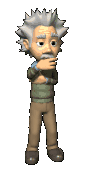 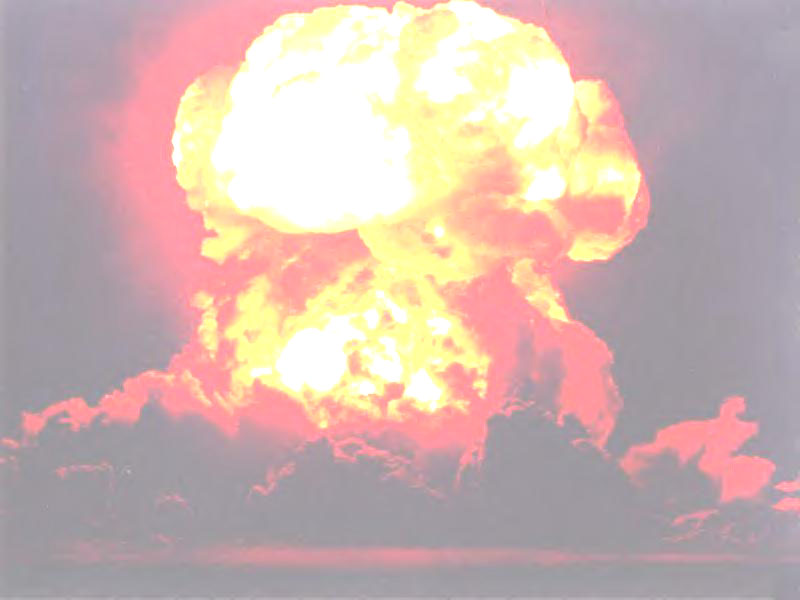 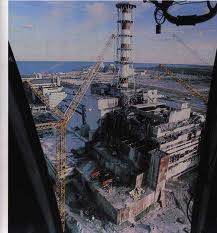 Chernobyl: 4-26-1986
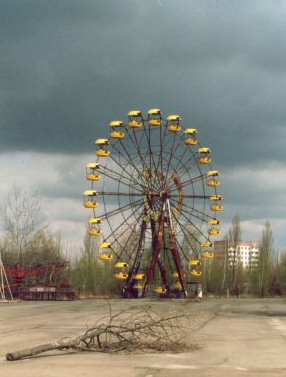 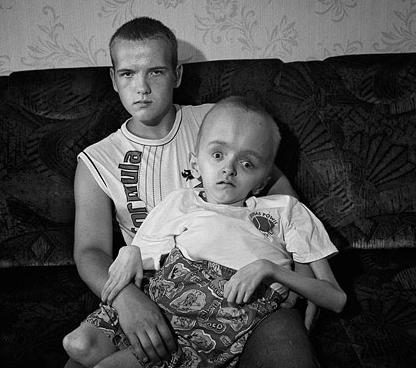 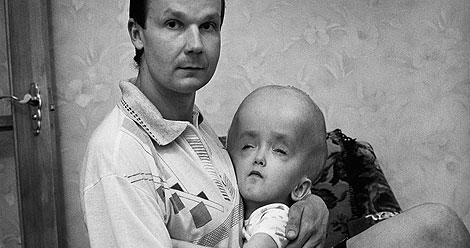 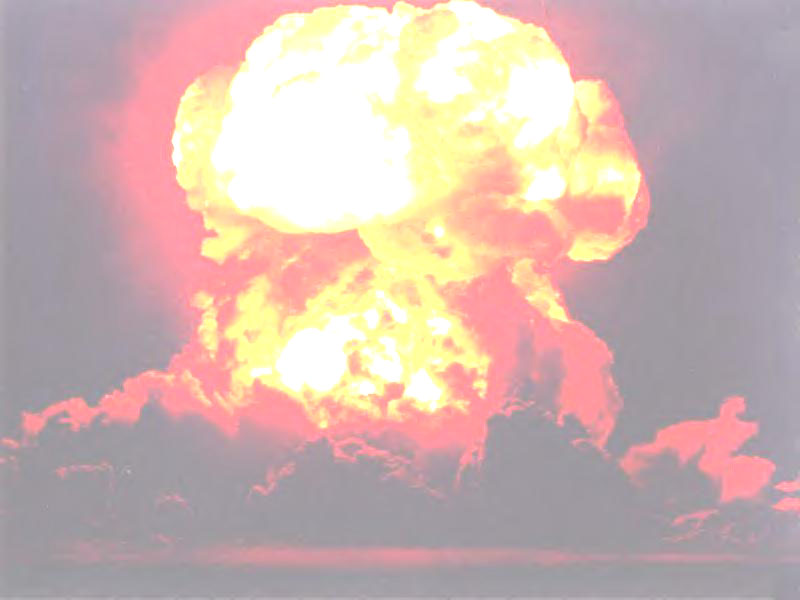 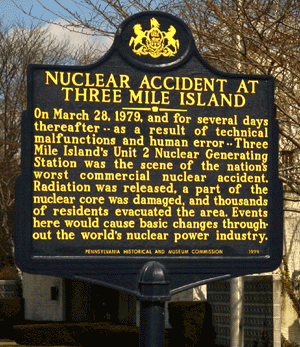 3 Mile Island: 3-28-1979
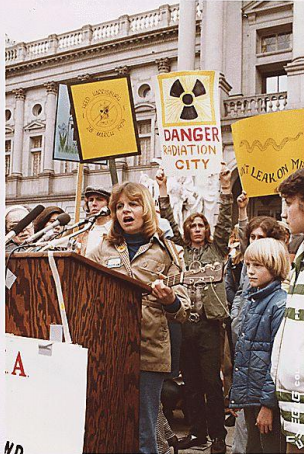 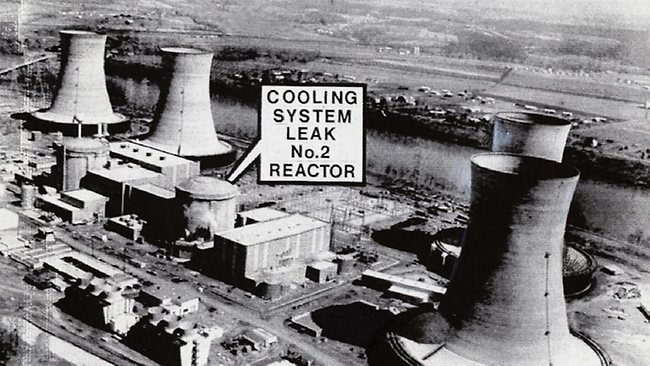 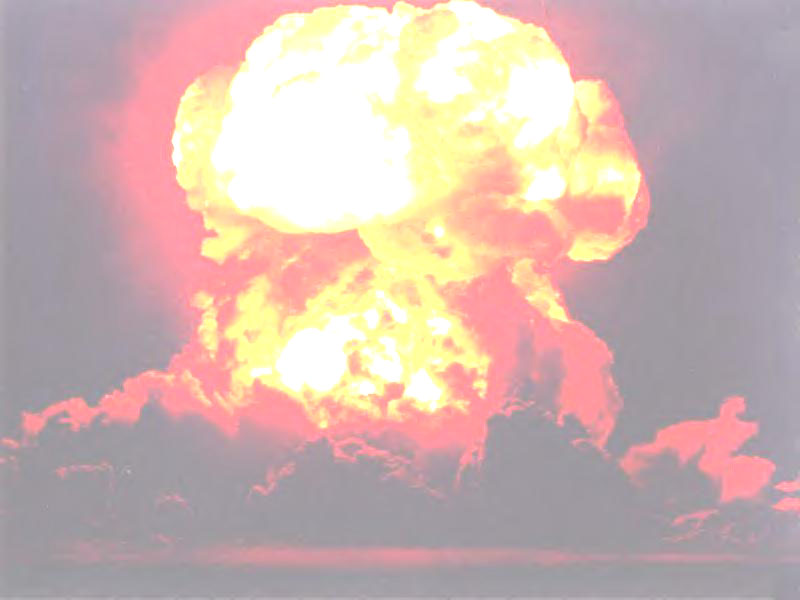 Fukushima: 3-11-2011
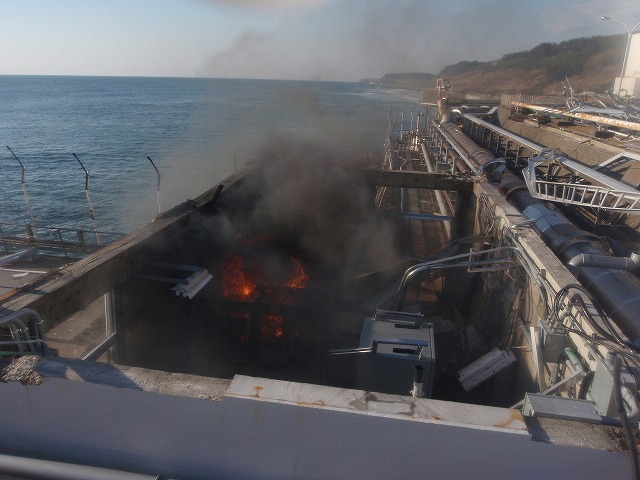 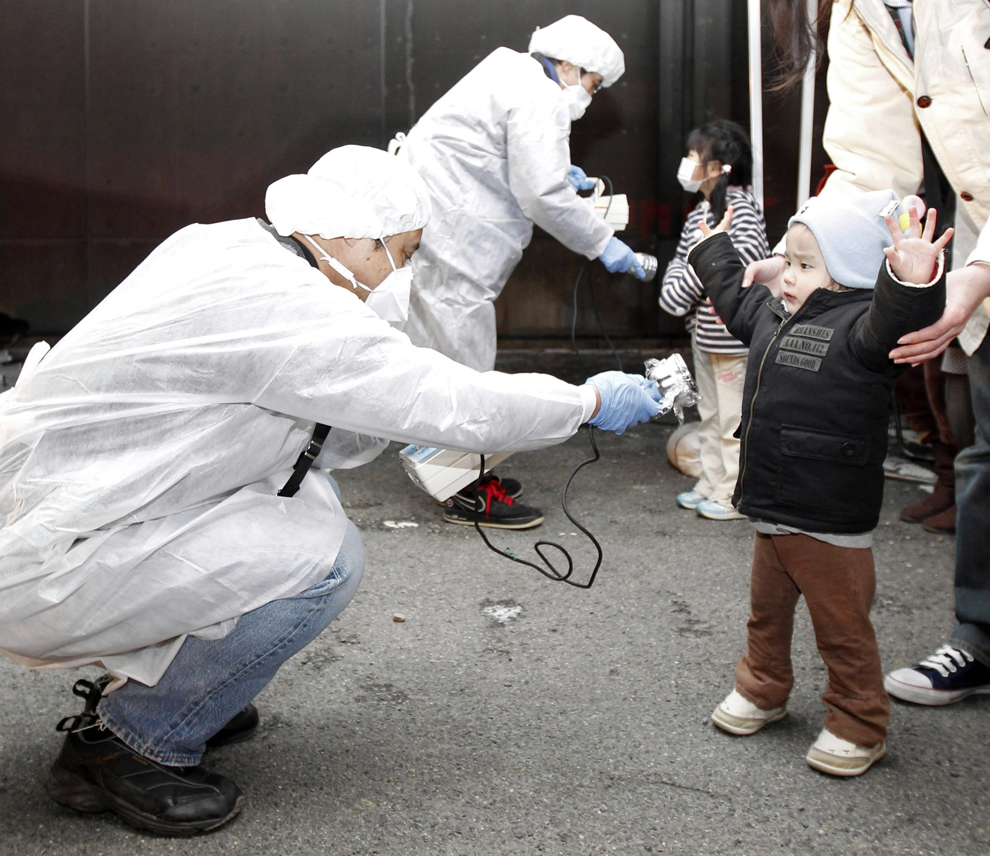 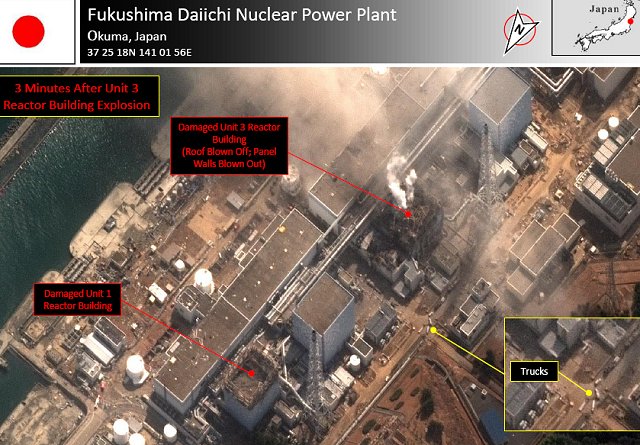 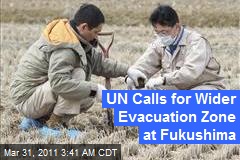 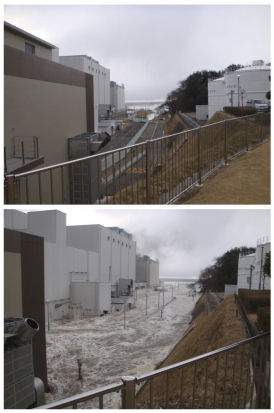 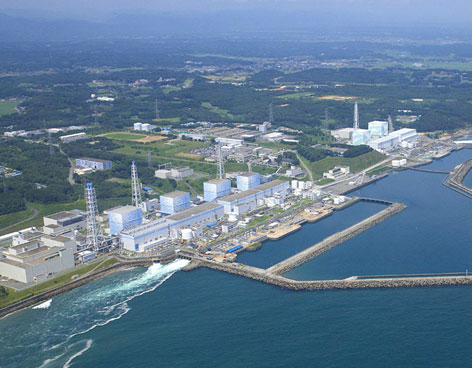 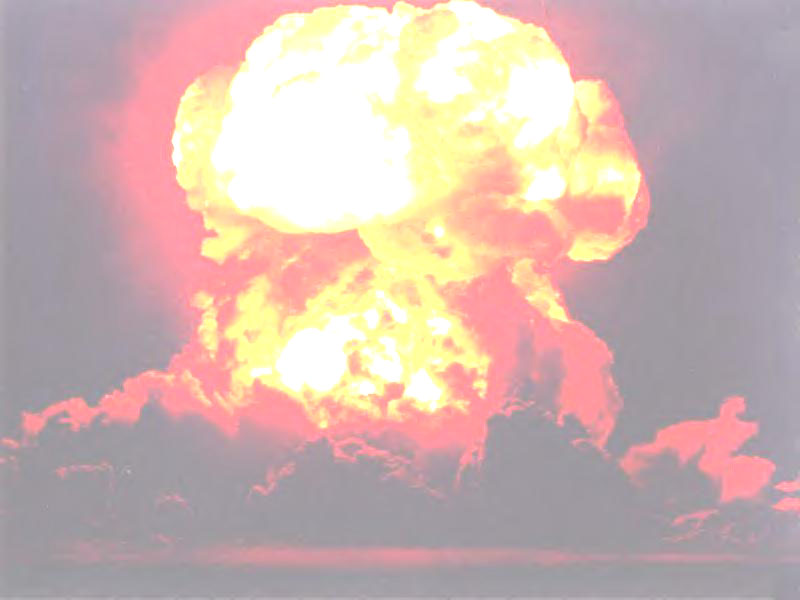 Nuclear Fusion:
	*light nuclei are put together
Hydrogen  Helium + Energy
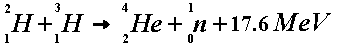 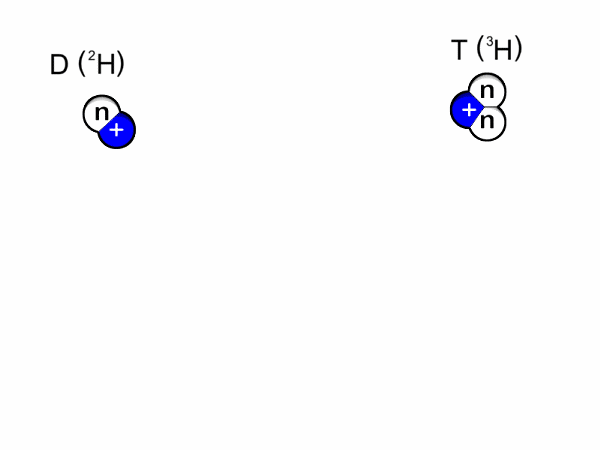 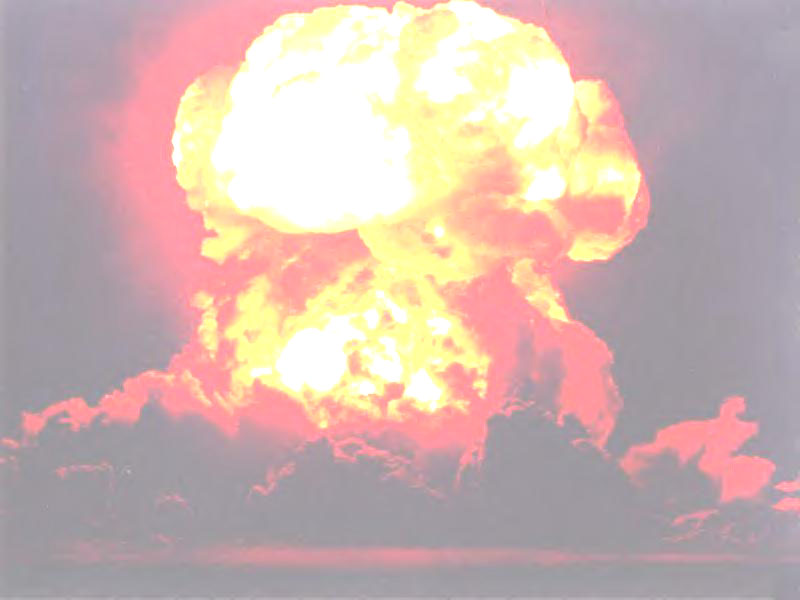 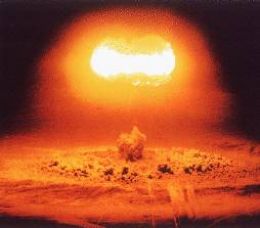 Nuclear Fusion:
	*theromonuclear reaction
	*stars

Advantages:
	- less poisonous wastes
	- fuel is inexpensive and abundant

Disadvantages:
	- requires high temps.
		40,000,000°C
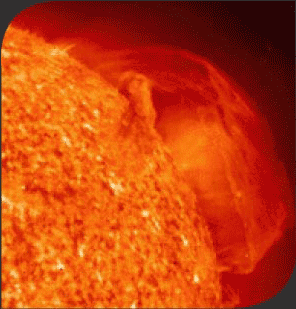 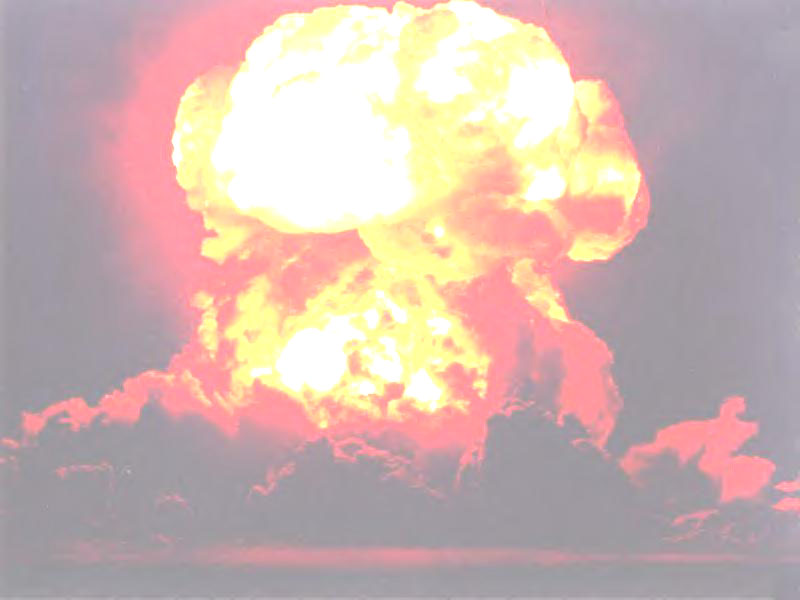 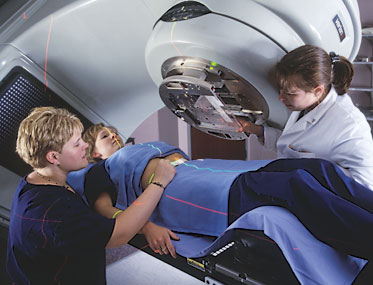 Other Uses Of Radioisotopes:
	
Radiation Therapy: 
*60Co      Cobalt-60
	- short half life
	- quickly eliminated from the body
	- kills cancerous cells without extensively 	 	  damaging healthy cells.
*131I       Iodine-131
	- shows thyroid disorders
*99Tc     Technetium-99
	- locate brain tumors and 
	  blood flow patterns
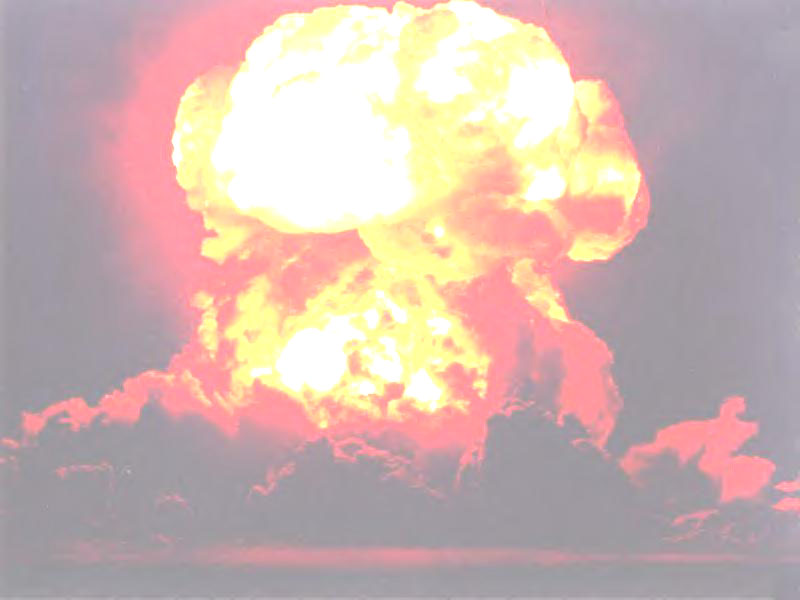 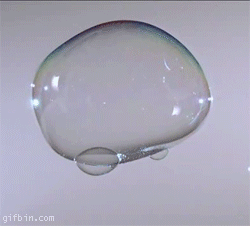 Tracers: 

*show how reactions take place 
*because they are radioactive, they can be traced
  to show the course of a chemical reaction
*14C is used to trace organic reactions
	- shows the mechanism or path of the 	 	  reaction
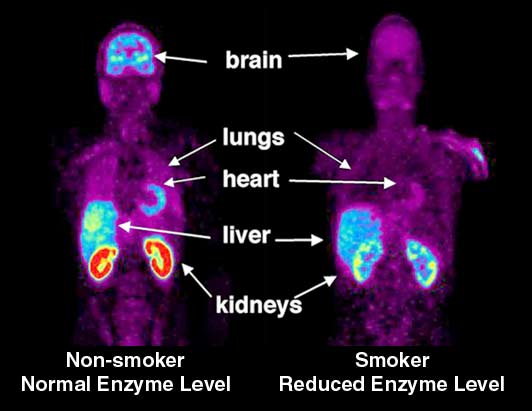 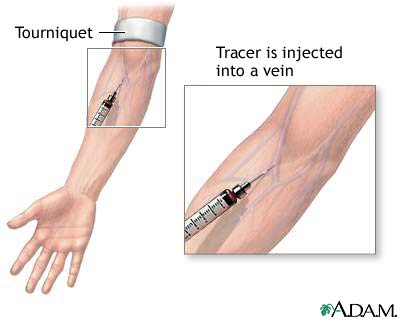 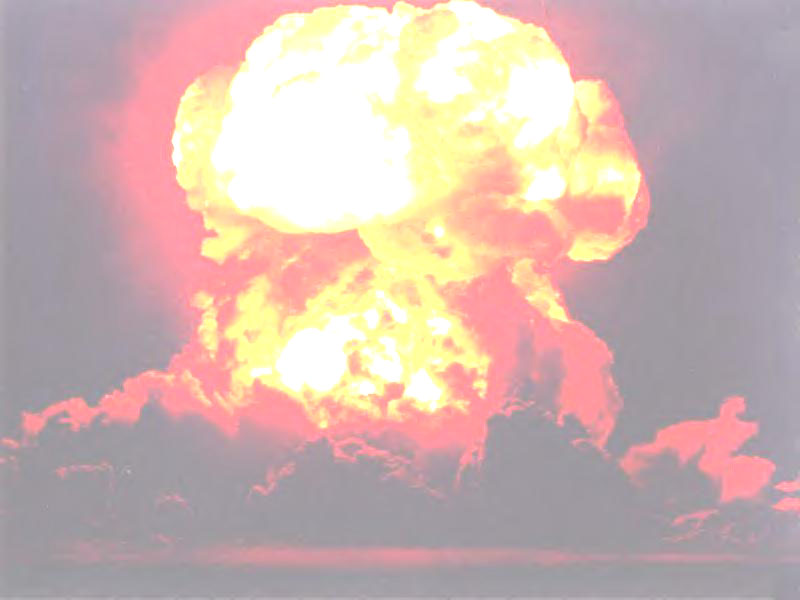 Irradiation of Food:
	- kills microbes (like E. coli) in food
	- food stores longer
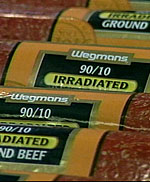 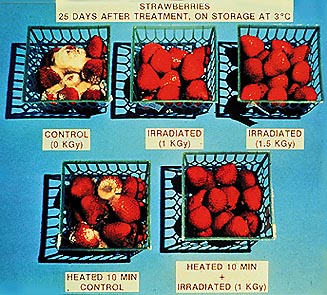 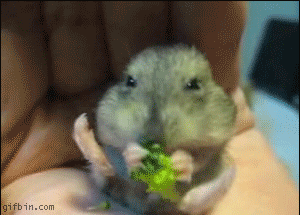 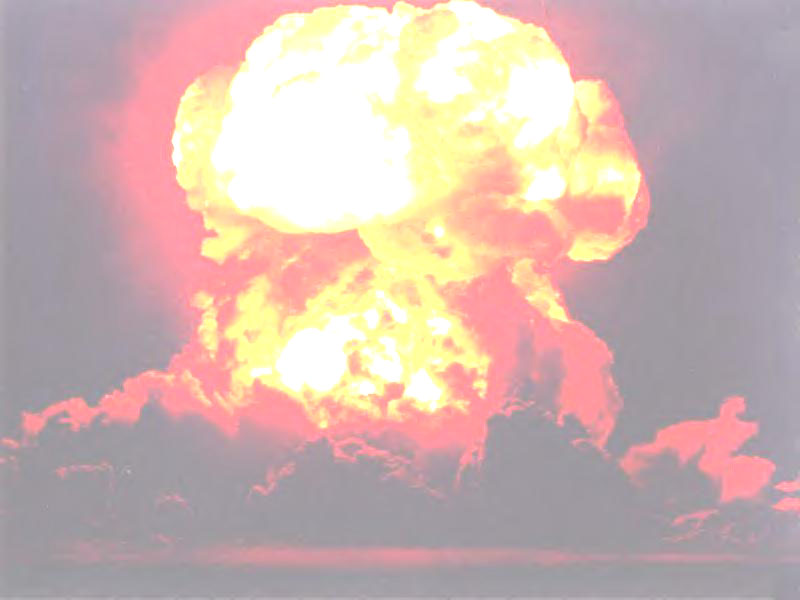 Risks:
* Radiation ionizes molecules
 causes cancer and/or mutations

Penetration:
		α  β  γ
Least Risk  Worst Risk
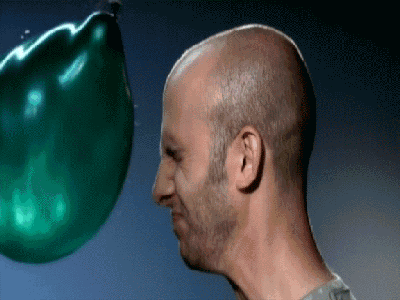